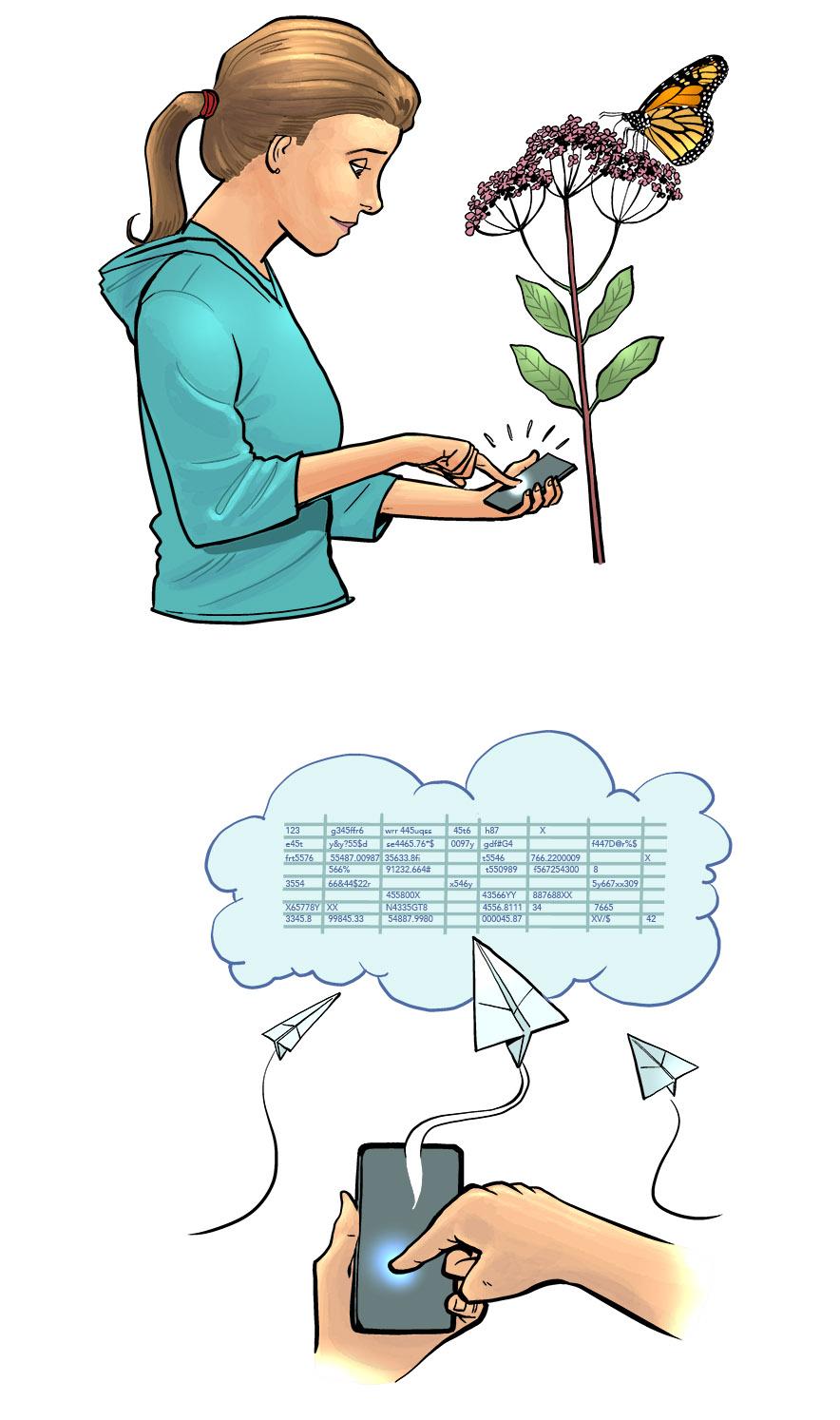 Mission monarque
Mission monarque - Expert
Introduction
Julia Meyer, M. Sc. (elle)
Coordonnatrice scientifique

Charles-Étienne Ferland, M. Sc. (il/lui)
Chargé de projet et coordonnateur
des activités pédagogiques

Durée approx. 45 min
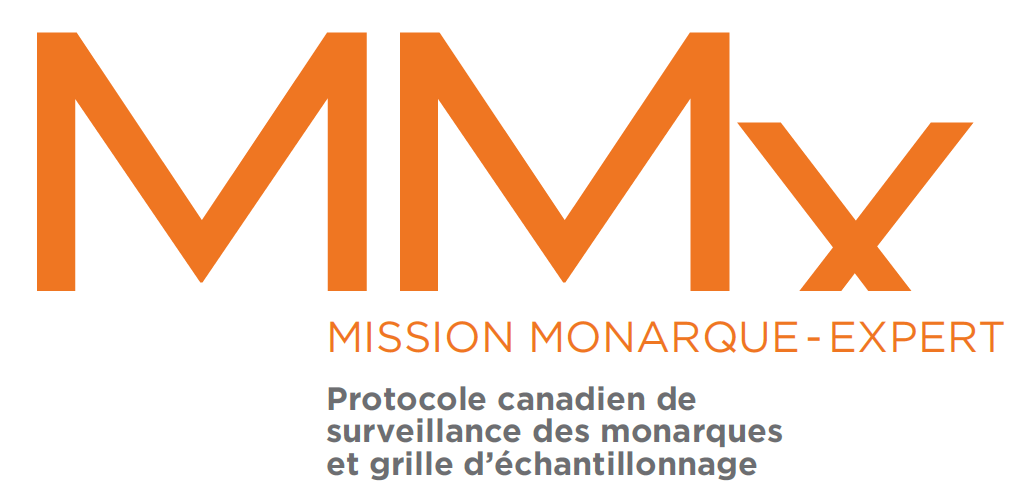 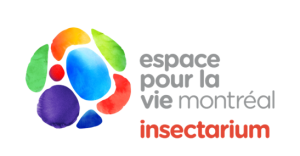 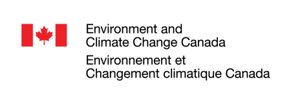 [Speaker Notes: Mot de bienvenue + présentation de l'équipe MM
CEF : animateur, JM : modératrice
Questions ou problèmes techniques : nous écrire dans le chat.]
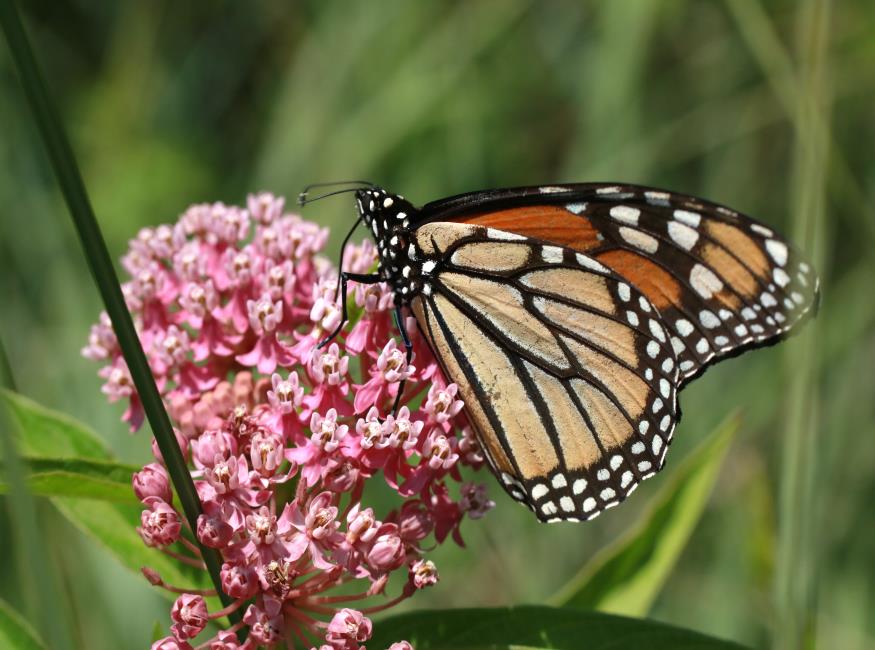 À qui s'adresse cette formation?
Parcs et musées
Municipalités
Fondations et OBNLs 
Organisations gouvernementales

Conçue pour : 

Les écologistes de terrain
Les professionnel·le·s de la conservation
Les technicien·ne·s de la faune
Les stagiaires 

Pour ceux et celles qui veulent mener des inventaires approfondis et systématiques pour caractériser les sites de reproduction du monarque
AP Drapeau Picard
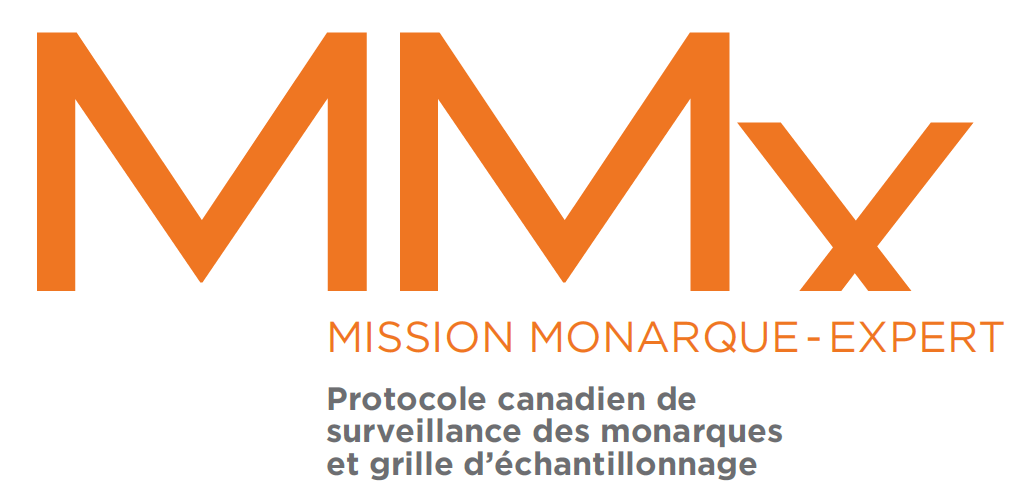 2
Arrondissement Saint-Laurent
[Speaker Notes: C'est LE protocole suivi par le Service canadien de la faune pour documenter les sites de reproduction du monarque. Il est inspiré au protocole américain Integrated Monarch Monintoronng Program  (IMMP) afin que les données soient compatibles pour les analyses continentales.]
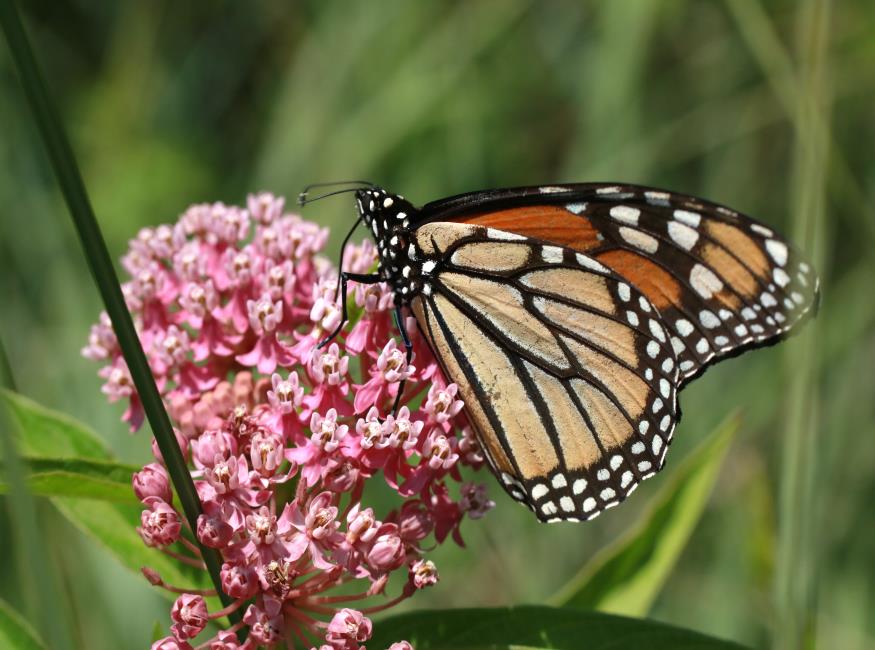 Visée de la formation
Objectifs : 

Autonomisation des participant·e·s
Compréhension du protocole MMx
Compréhension des trois activités d'inventaire
Maîtrise du portail web pour soumettre les données

À la fin de cette formation, vous aurez tous les outils nécessaires pour réaliser vos inventaires. Vous saurez où trouver l'information et le portail de données n'aura plus de secrets pour vous.

L'équipe de Mission monarque reste disponible pour vous offrir du soutien tout au long de votre projet.
AP Drapeau Picard
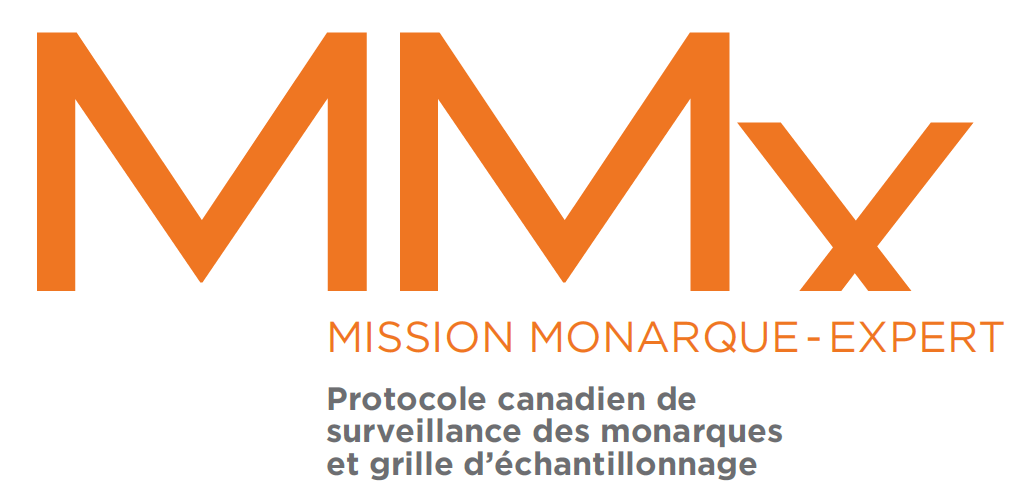 3
Arrondissement Saint-Laurent
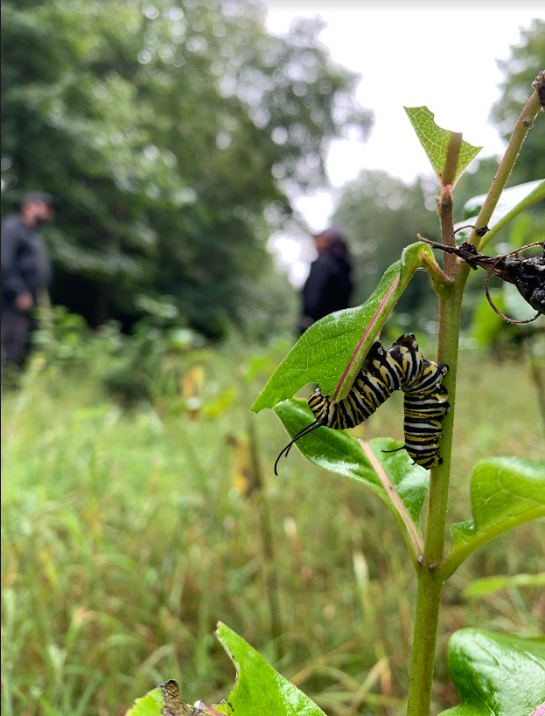 Objectifs de MMx
Complémenter la base de données de Mission monarque (surmonter le biais d'inventaire).

Caractériser les habitats potentiels du monarque et répertorier leur présence en suivant des procédures normalisées pour l’ensemble de l’Amérique du Nord pour identifier les aires de conservation prioritaires.

Le protocole MMx est directement inspiré du protocole américain IMMP de Monarch Joint Venture.
Protocole p. 4 et A2
Agathe Moreau
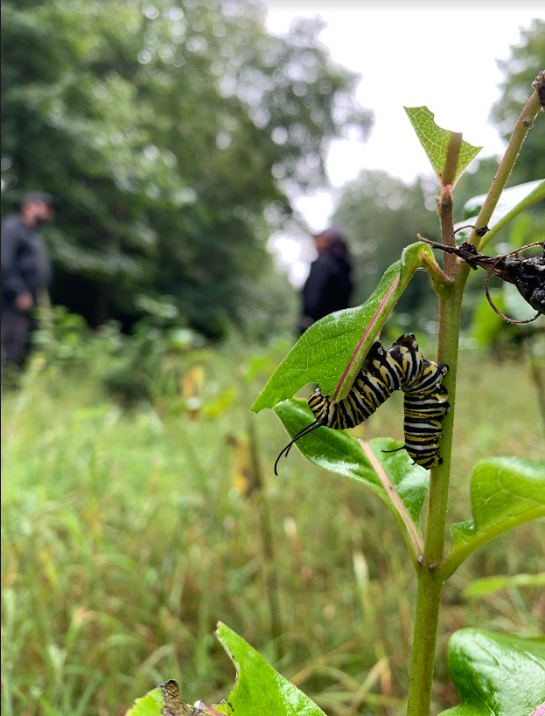 Résultats escomptés
(1) Effectuer un suivi des changements à long terme quant à la répartition et l’abondance des monarques et de leurs habitats

(2) Acquérir et partager des renseignements sur la manière dont la gestion du territoire peut influencer les monarques et leurs habitats

(3) Participer à l’effort de conservation trinational en promouvant un protocole et un jeu de données national compatible avec les États-Unis

(4) Mettre en œuvre des mesures de conservation efficaces au Canada

(5) Permettre des analyses à l'échelle continentale
Protocole p. 4
Agathe Moreau
Agenda de la formation MMx
Introduction
(45 min)
Activité 1
Inventaire de 
l'asclépiade et des plantes en floraison 
(1h)
Activité 2
Inventaire des monarques immatures
(30 min)






Activité 3 
Inventaire des 
monarques adultes
(30 min)
Mise en oeuvre
Sélection de site et mise en place des parcelles
(1h)
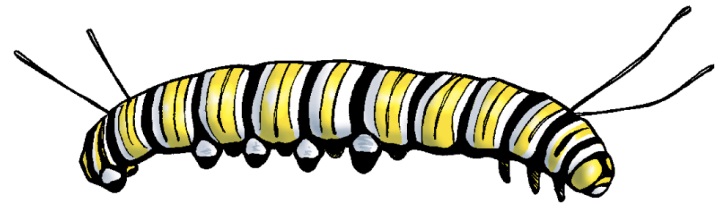 Pause
Lunch
Pause
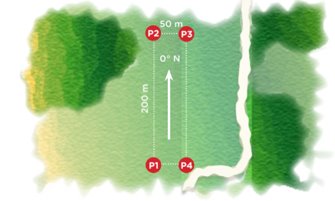 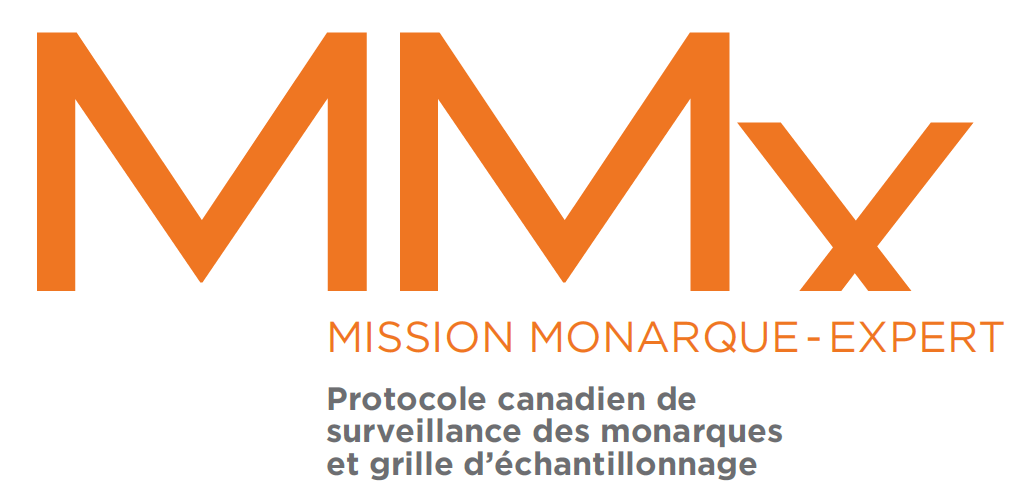 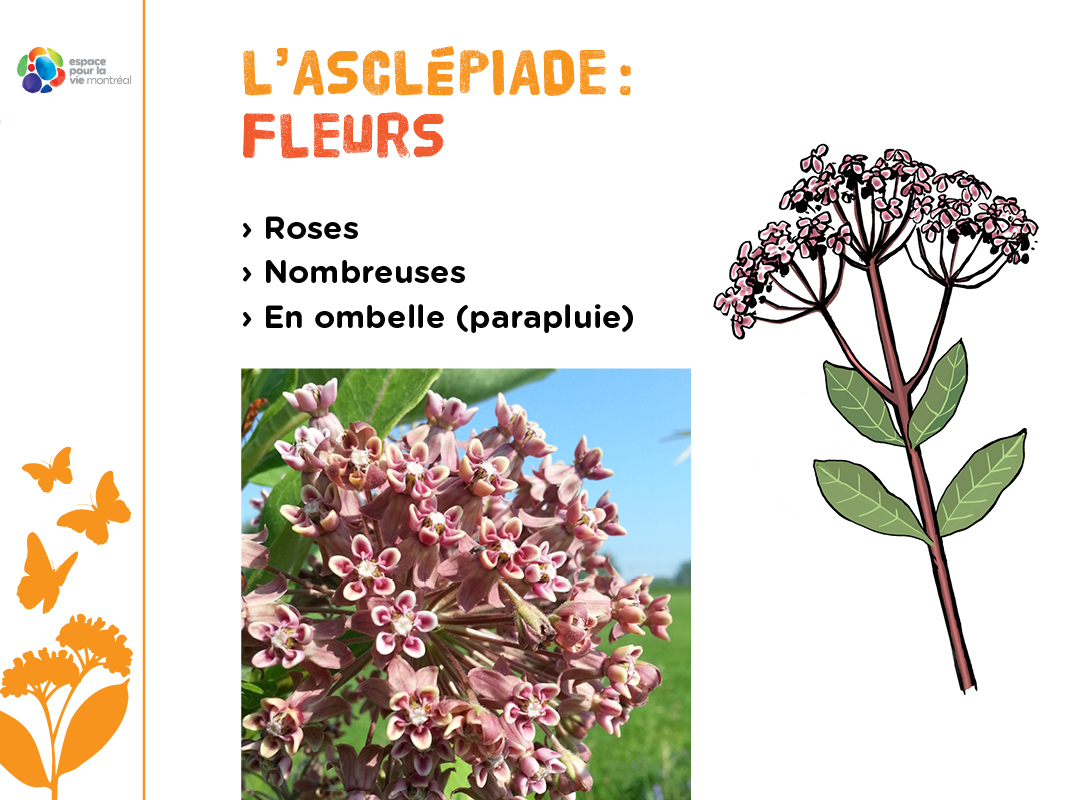 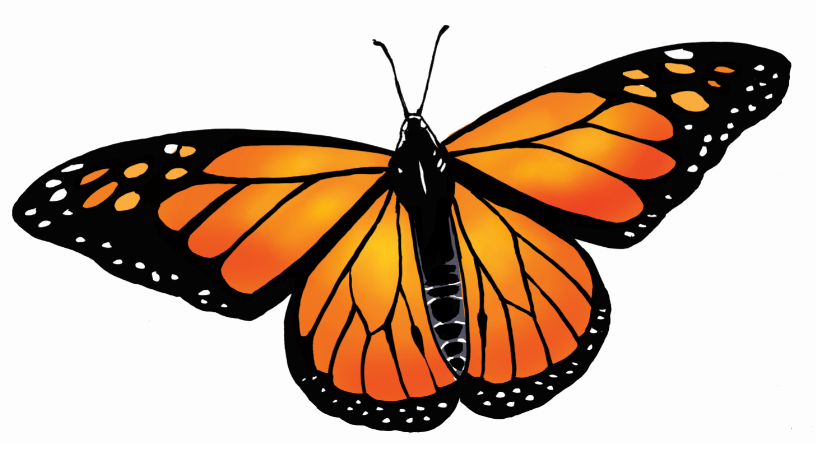 p. 4 à 6
p. 25 à 34
p. 35 à 44
p. 7 à 24
6
[Speaker Notes: Notez que l'agenda de la formation MMx suit directement le protocole et que vous trouverez toujours une référence au protocole dans le bas de l'écran. Sachez que le protocole est un outil en cours de perfectionnement et que des changements pourraient être apportés après la saison de terrain 2024. Si vous prévoyez participer en 2025, nous vous encourageons de communiquer avec nous pour être tenu au courant du contenu amélioré.

Valider que tous les participant·e·s savent où trouver le protocole sur le site web MMx]
Le protocole MMx illustré
Aperçu des étapes de l'inventaire
Aléatoire
Activité 1
Inventaire de l'asclépiade 
et des plantes en floraison 
(1-4h)
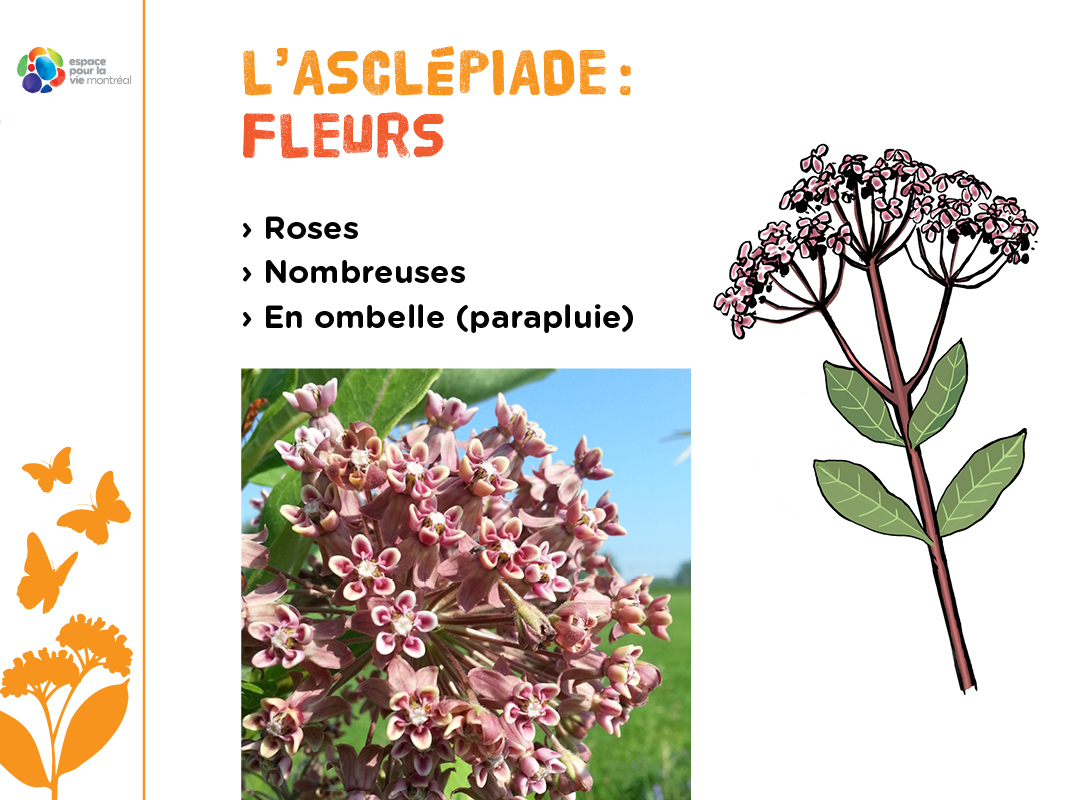 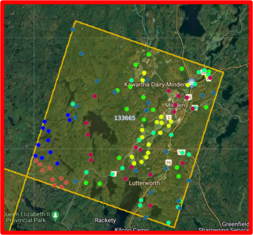 Description de la parcelle
 (30 min)
Mise en place de la parcelle (1h)
Activité 2
Inventaire des monarques immatures  
(1h)
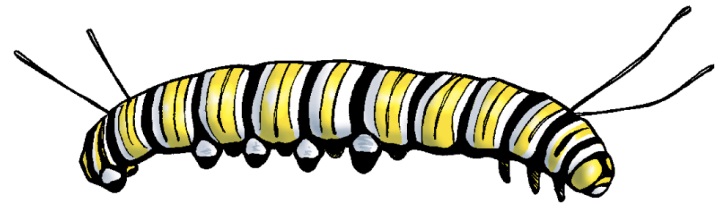 Choix
du site
Non-aléatoire
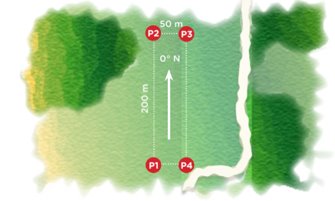 Activité 3
Inventaire des 
monarques adultes 
(30 min)
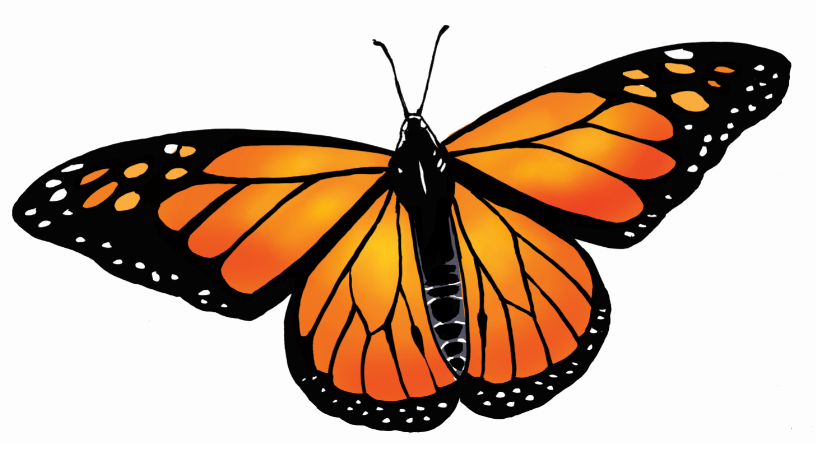 7
Protocole p.9-11
Choix du site
Option 1
Sélectionner un site aléatoire
dans la grille d'inventaire MMx
spatialement équilibrée
(p. 9)
Option 2
Sélectionner un site non-aléatoire
(un site de votre choix)
(p. 10)
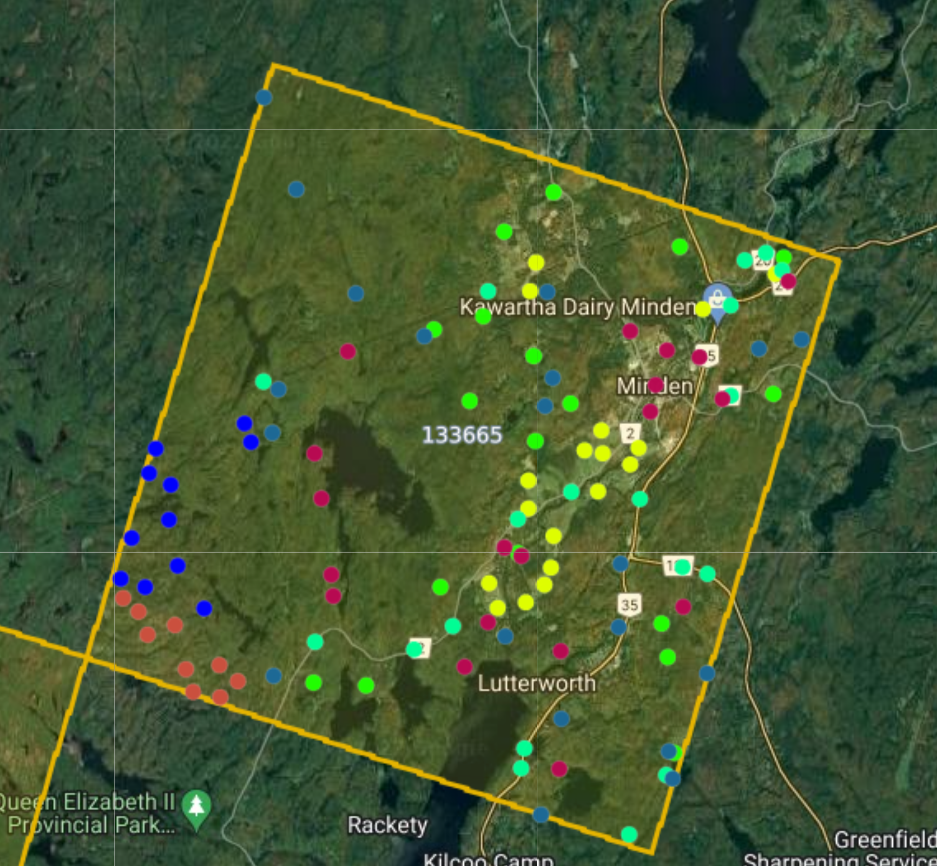 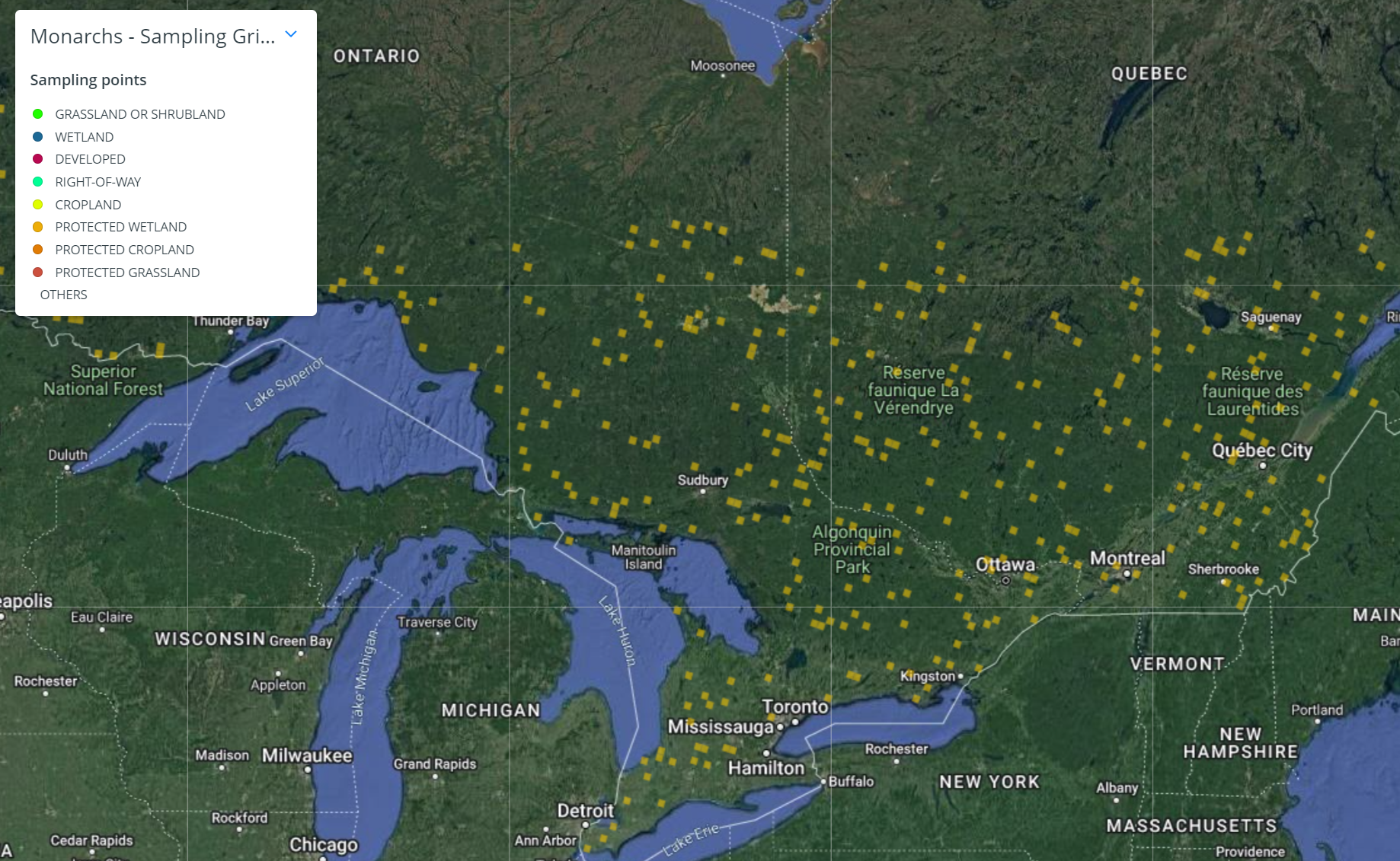 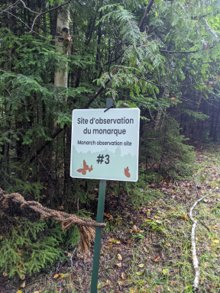 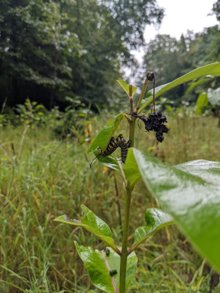 mmx.mission-monarch.org
8
Protocole p.9-10, Tableau 4
Précision sur le choix d'un site d'inventaire
Le site doit être ciblé par le protocole (adéquat pour le monarque)
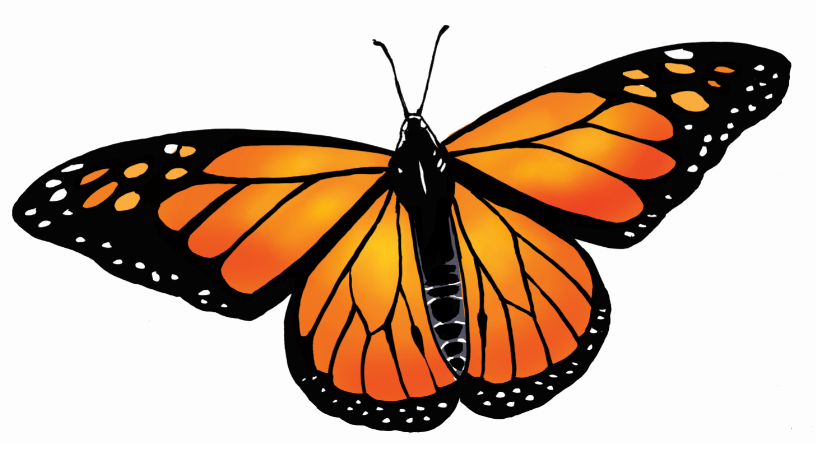 Protocole p.11, Tableau 2
Obtenir une autorisation d'inventaire
Pour pouvoir accéder à un site d'inventaire
Des modèles d'autorisation d'accès pour les gestionnaires et propriétaires de sites d'inventaires sont disponibles 
(voir Annexe C1-2).

Ces documents sont utiles pour obtenir accès à : 

des terres accessibles au public (ex. parcs gouvernementaux, réserves naturelles); 
des droits de passage (voies ferrées, ligne d'hydro); et, 
des terrains privés.
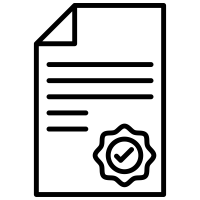 Oui! :)
Protocole p. 11, Annexe C1-2
Le protocole MMx illustré
Aperçu des étapes de l'inventaire
Aléatoire
Activité 1
Inventaire de l'asclépiade 
et des plantes en floraison 
(1-4h)
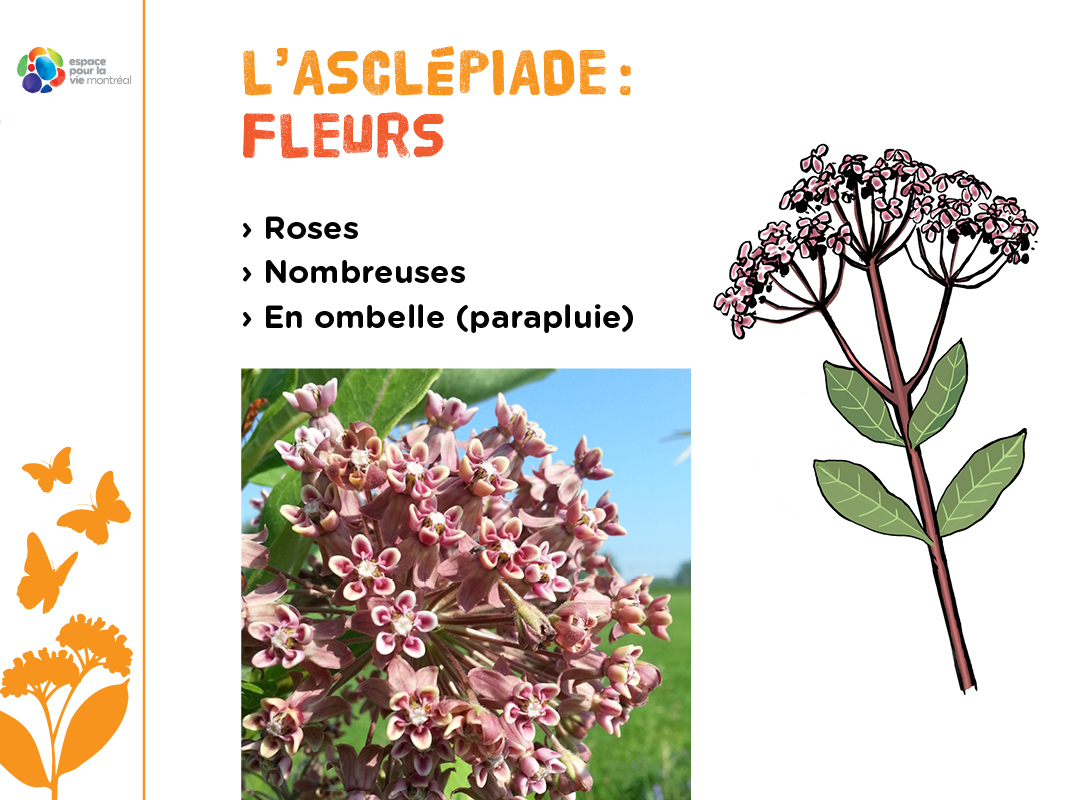 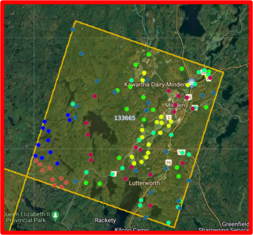 Description de la parcelle
 (30 min)
Mise en place de la parcelle (1h)
Activité 2
Inventaire des monarques immatures  
(1h)
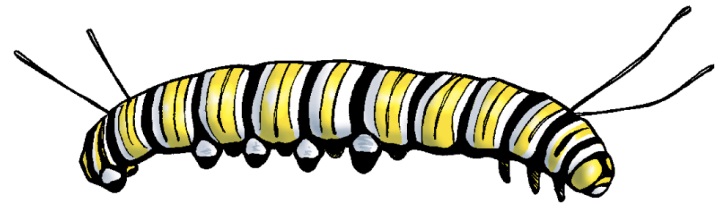 Choix
du site
Non-aléatoire
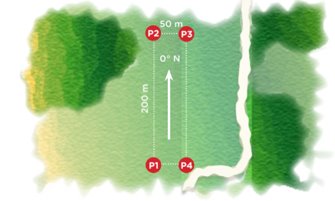 Activité 3
Inventaire des 
monarques adultes 
(30 min)
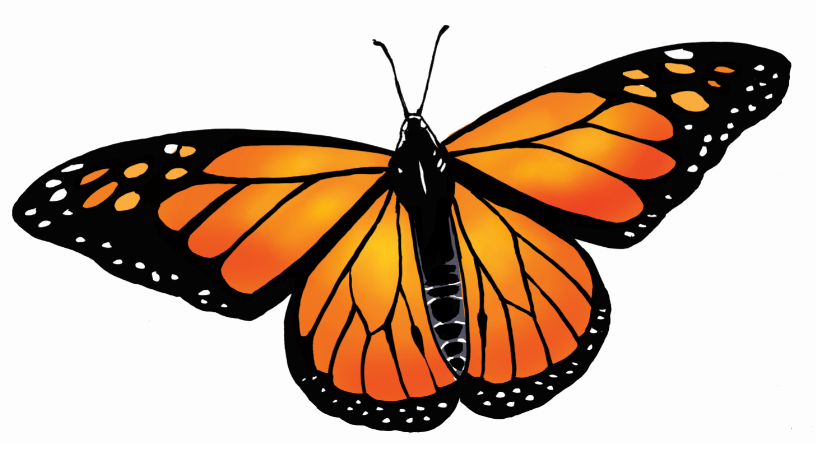 11
Protocole p.12-24
Mise en place de la parcelle d'inventaire
Là où toute l'action se passe... ou presque!
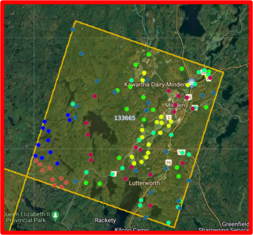 Dans le bloc, il y a le site.
Dans le site, il y a la parcelle.
Dans la parcelle, il y a les transects.
Dans les transects, il y a les sous-parcelles.

Les activités d'inventaire sont menées dans une parcelle d'inventaire.
Bloc
Site
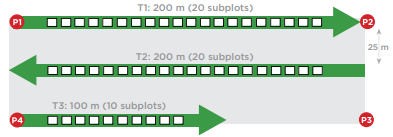 Parcelle, transects et sous-parcelles
Protocole p.16-18
Mise en place de la parcelle d'inventaire
D'autres possibilités de formes
Parcelle rectangulaire
p. 16, Fig. 1
Parcelle carrée
p. 17, Fig. 2
Parcelle linéaire
p. 18, Fig. 3
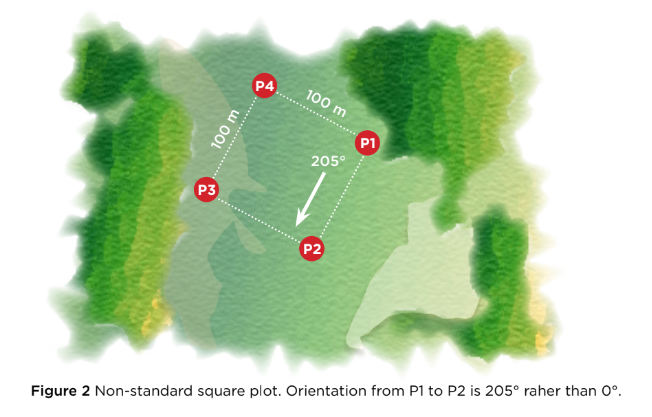 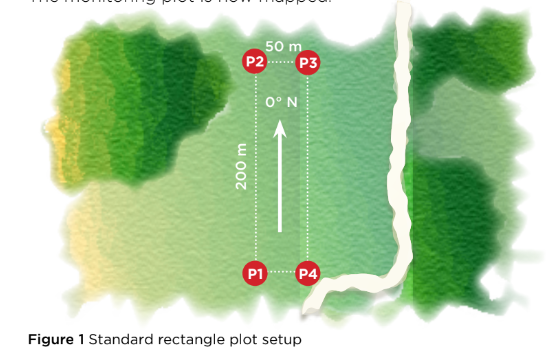 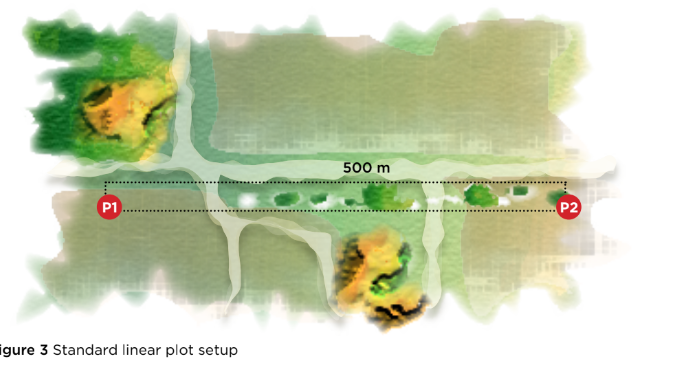 Voir p.15 pour les recommandations de formes de parcelle en fonction du type de site
Protocole p.15-18, Tableau 3
Mise en place de la parcelle d'inventaire
Chaque formulaire de terrain a un équivalent web
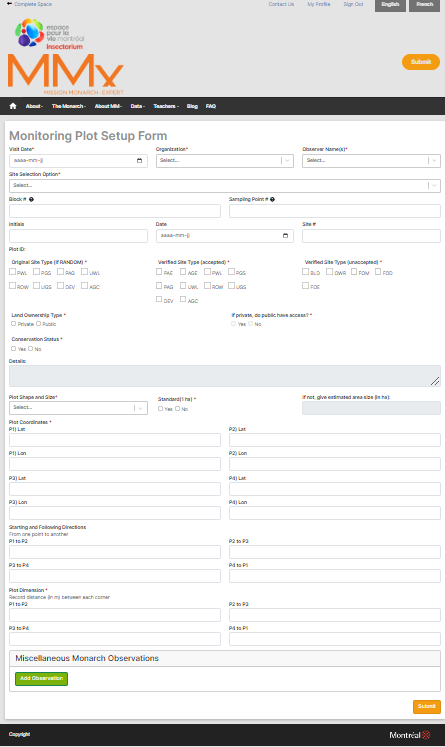 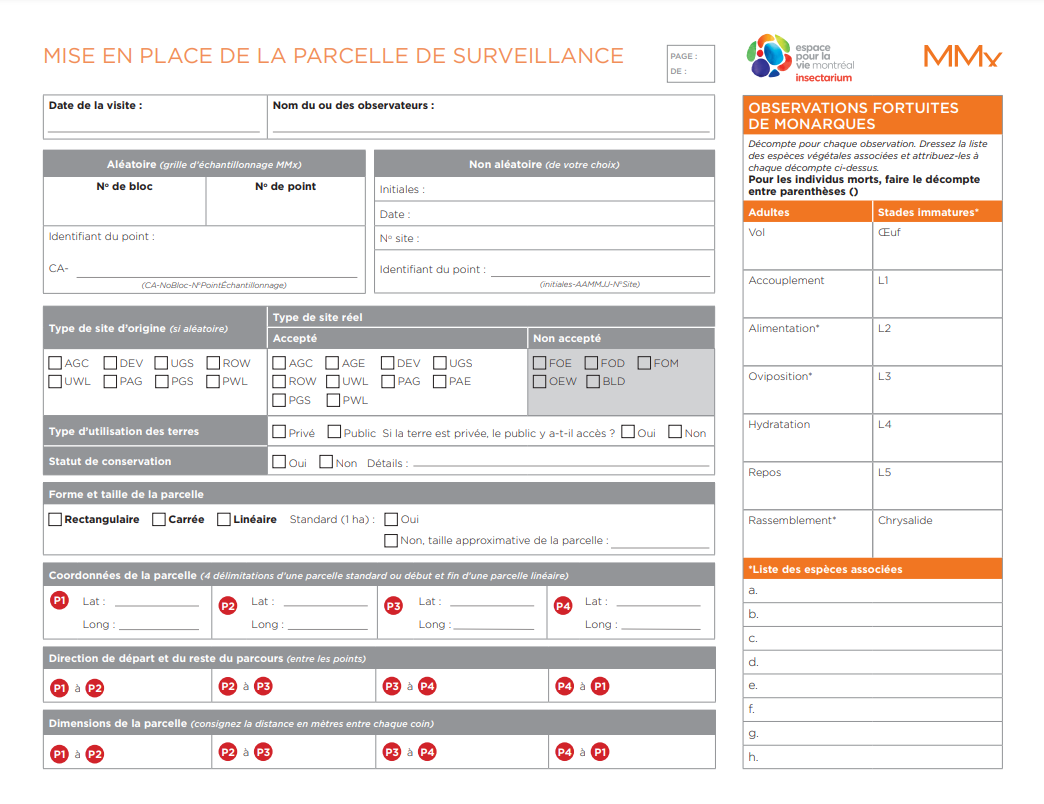 https://mmx.mission-monarch.org/en/content/documentation
2 à 6 formulaires à imprimer
(Prise de données sur le terrain)
Formulaires web
(Soumission des données sur le portail MMx)
Protocole p.19-20
Description de la parcelle
Un formulaire de 2 pages
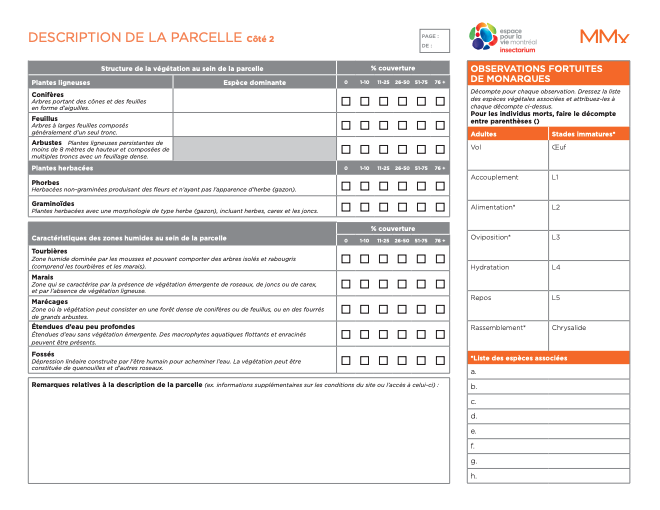 À faire : recueillir une description de parcelle à chaque visite avant les activités d'inventaire.

Ce formulaire inclut une description du paysage, de la végétation, des zones humides et des perturbations au sein de la parcelle.
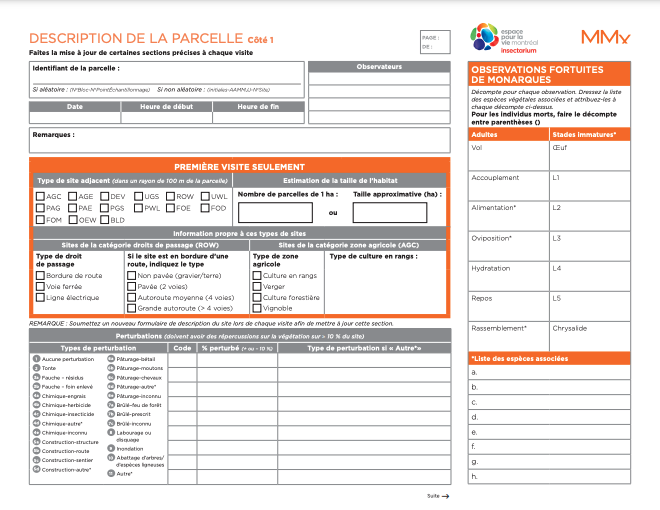 Protocole p.21-24
Le protocole MMx illustré
Aperçu des étapes de l'inventaire
Aléatoire
Activité 1
Inventaire de l'asclépiade 
et des plantes en floraison 
(1-4h)
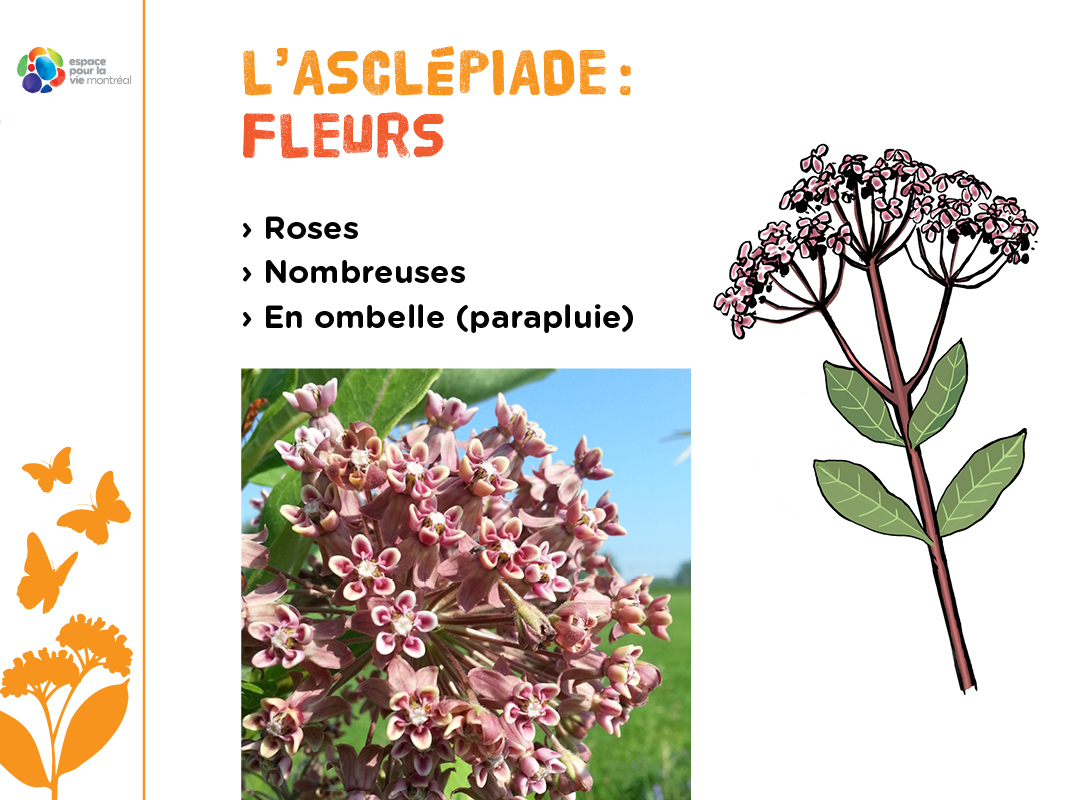 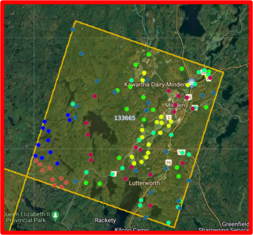 Description de la parcelle
 (30 min)
Mise en place de la parcelle (1h)
Activité 2
Inventaire des monarques immatures  
(1h)
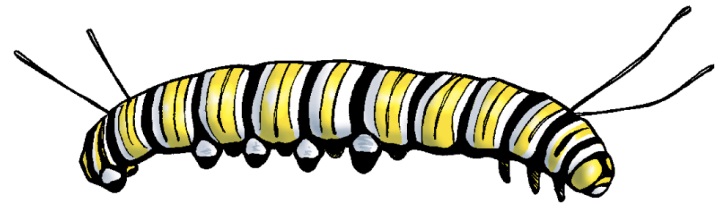 Choix
du site
Non-aléatoire
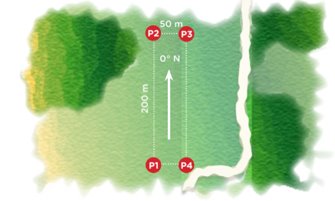 Activité 3
Inventaire des 
monarques adultes 
(30 min)
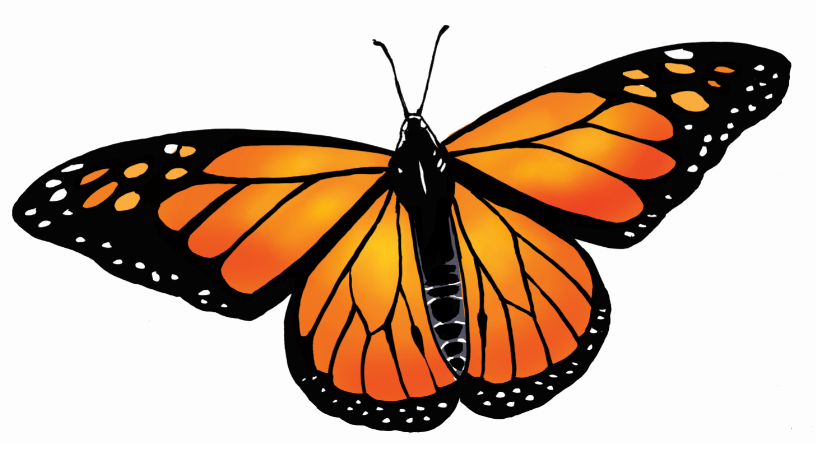 16
Protocole p.26-44
Activité 1 : Inventaire des asclépiades et des plantes en floraison
Aperçu
50 m
Durée approx. : 1-4 h

Étape 1 : Établir les transects de 500 m

Étape 2 : Définir les 50 sous-parcelles

Étape 3 : Noter les données avec un cadre d'inventaire 

Densité de l'asclépiade et composition par espèce

Plantes en floraison
Option A : Identification à l'espèce
Option B : Présence/Absence
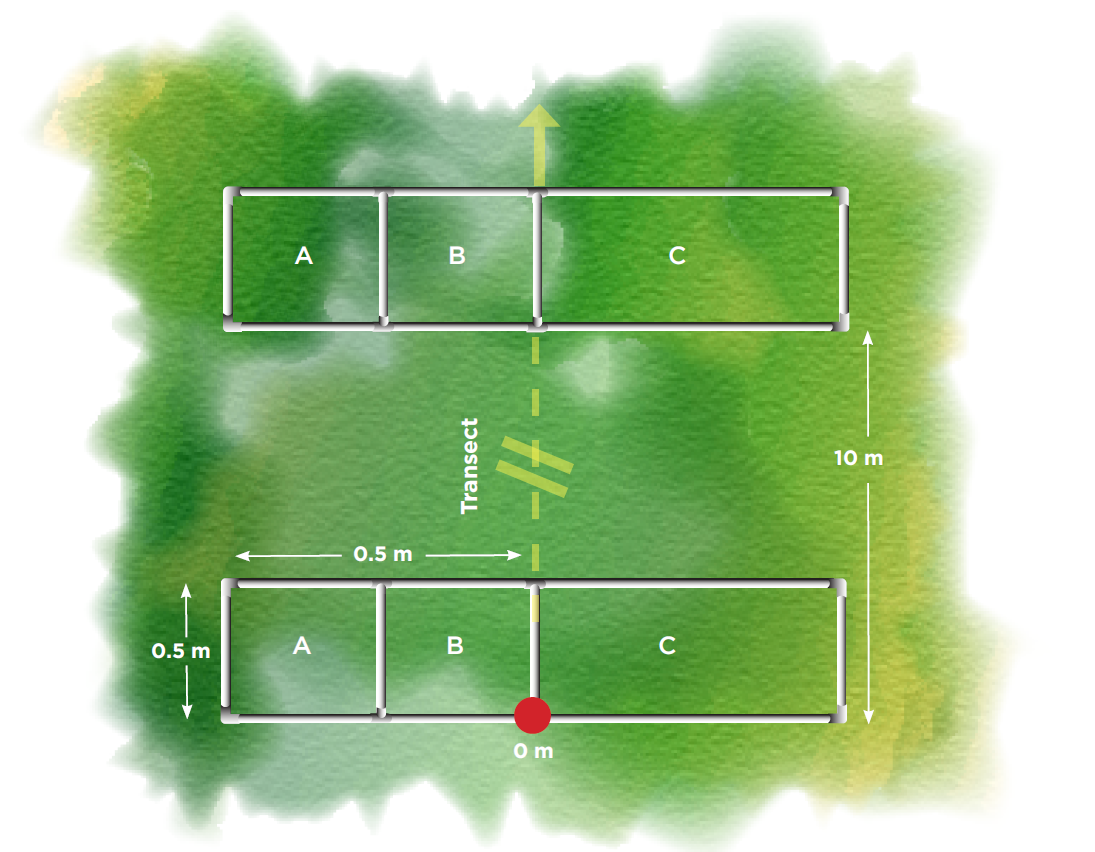 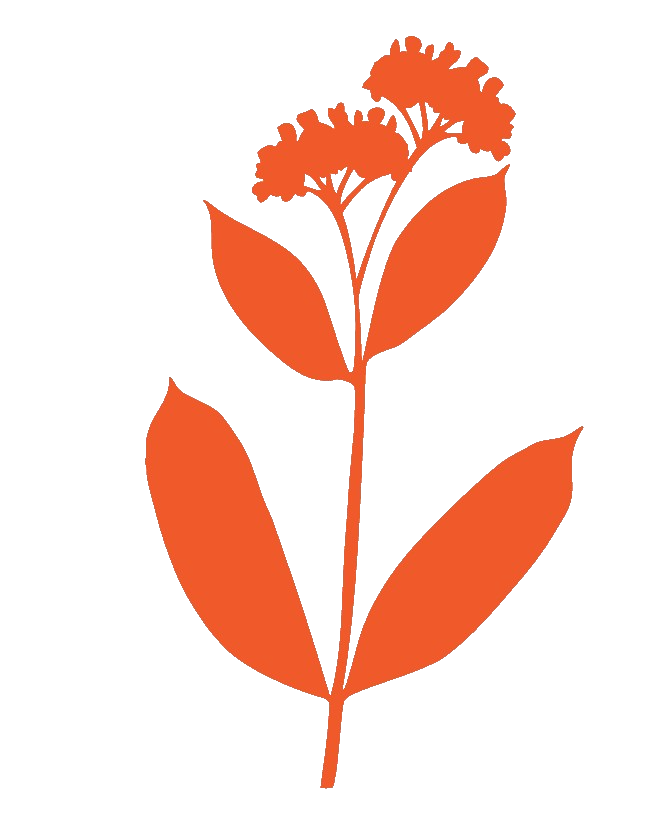 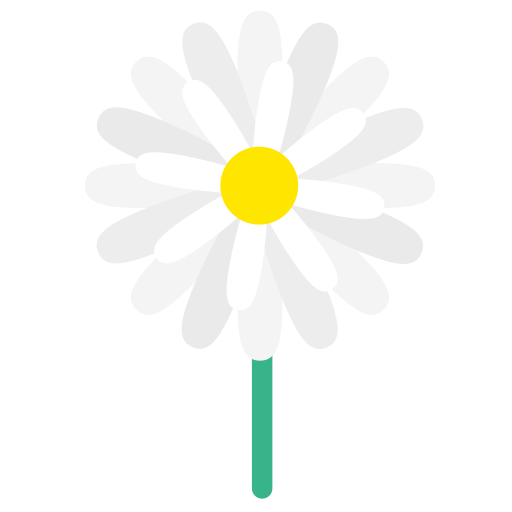 #2
200 m
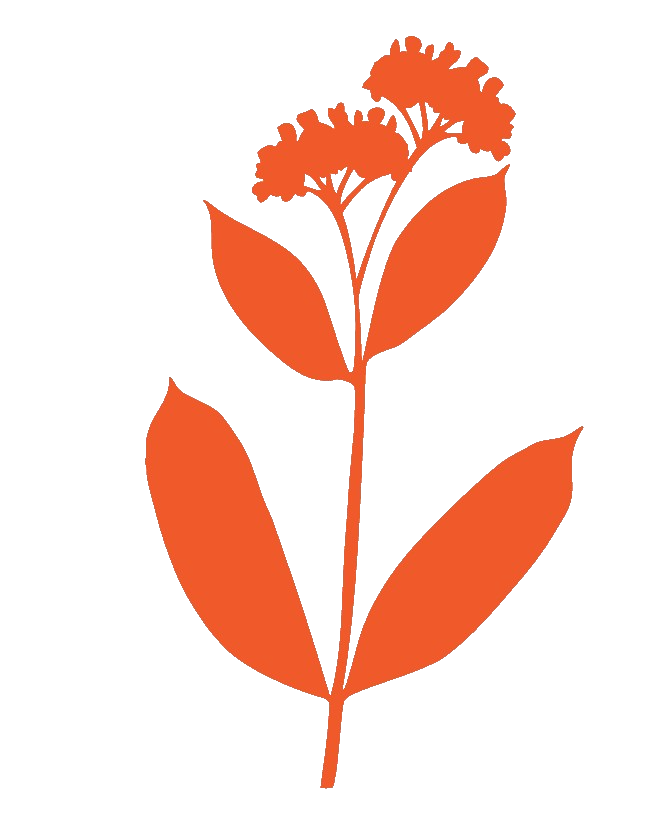 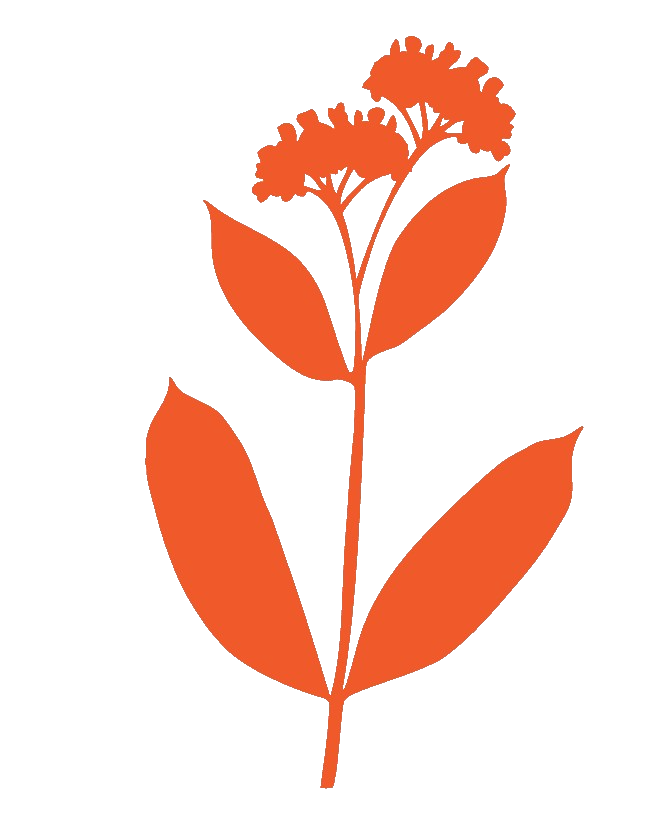 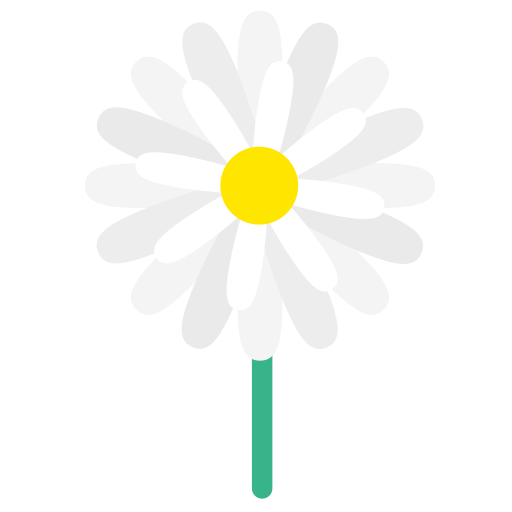 #1
N
Protocole p.25-34
[Speaker Notes: Here is a quick overview of the different steps of A1

You'll have to establish your transect routes
Lay your subplots
finally, record data on
Blooming plant frequency
Milkweed density]
Activité 2 : Inventaire des monarques immatures
Aperçu
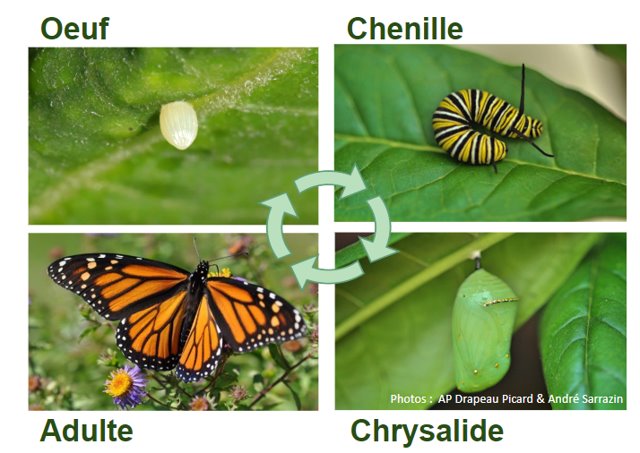 Durée approx. : 1 h

Étape 1 : Sélectionner la méthode d'inventaire selon la densité de l'asclépiade

Étape 2 : Inspecter les tiges d’asclépiade

Étape 3 : Noter la présence des œufs, des chenilles et des chrysalides
Protocole p.35-38
[Speaker Notes: for activity, there is two main steps

1st : You will have to choose a milkweed steem sampling option based on the milkweed density in your Monitoring plot

2nd : Then record milkweed AND immature monarch Data]
Activité 3 : Inventaire des monarques adultes
Aperçu
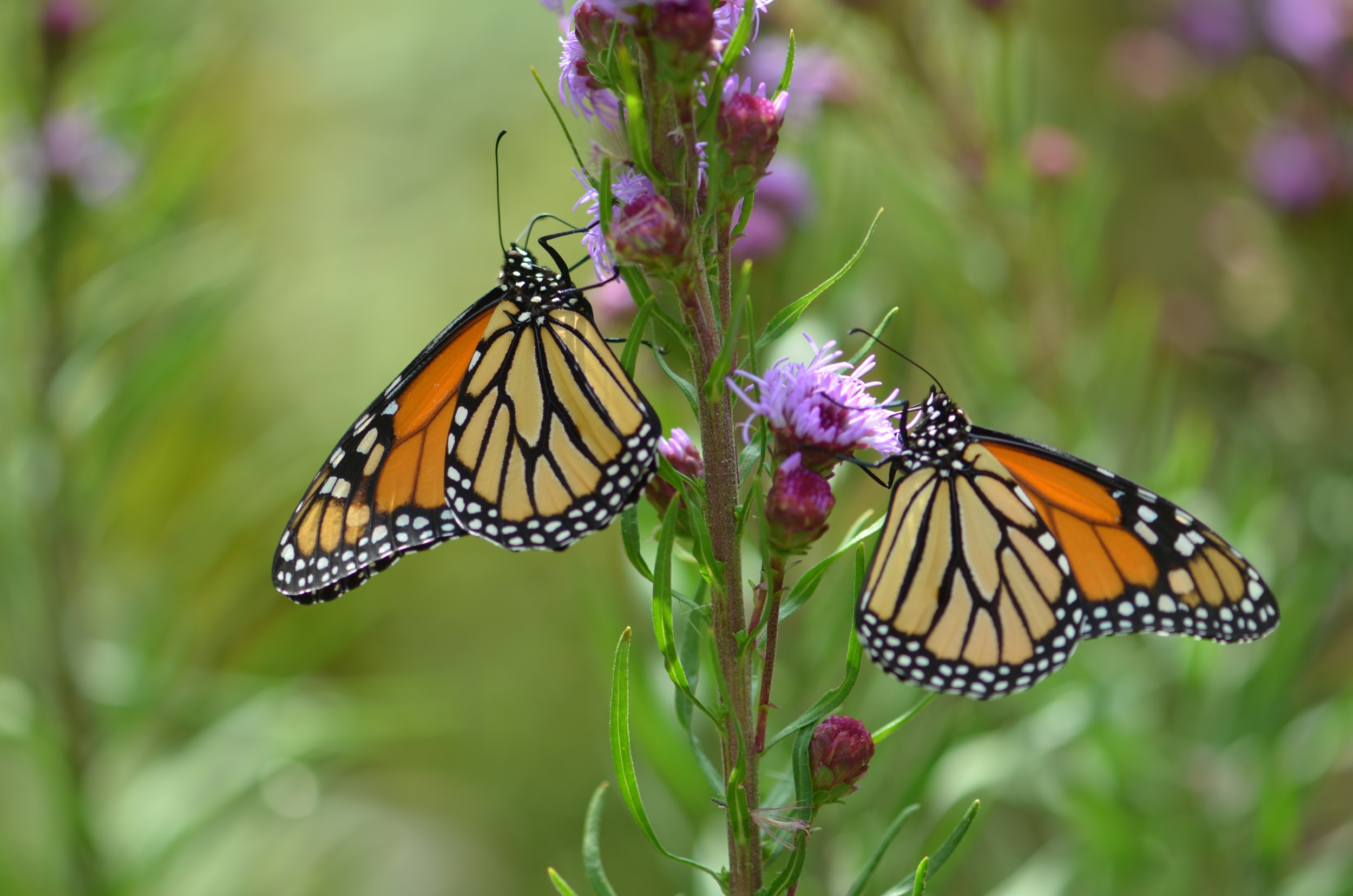 Durée approx. : 30 min


Étape 1 : Noter les renseignements généraux

Étape 2 : Établir l’itinéraire de l’inventaire selon la forme de la parcelle

Étape 3 : Noter les données sur les papillons monarques, leur comportement et les espèces associées (si applicable)
Protocole p.39-44
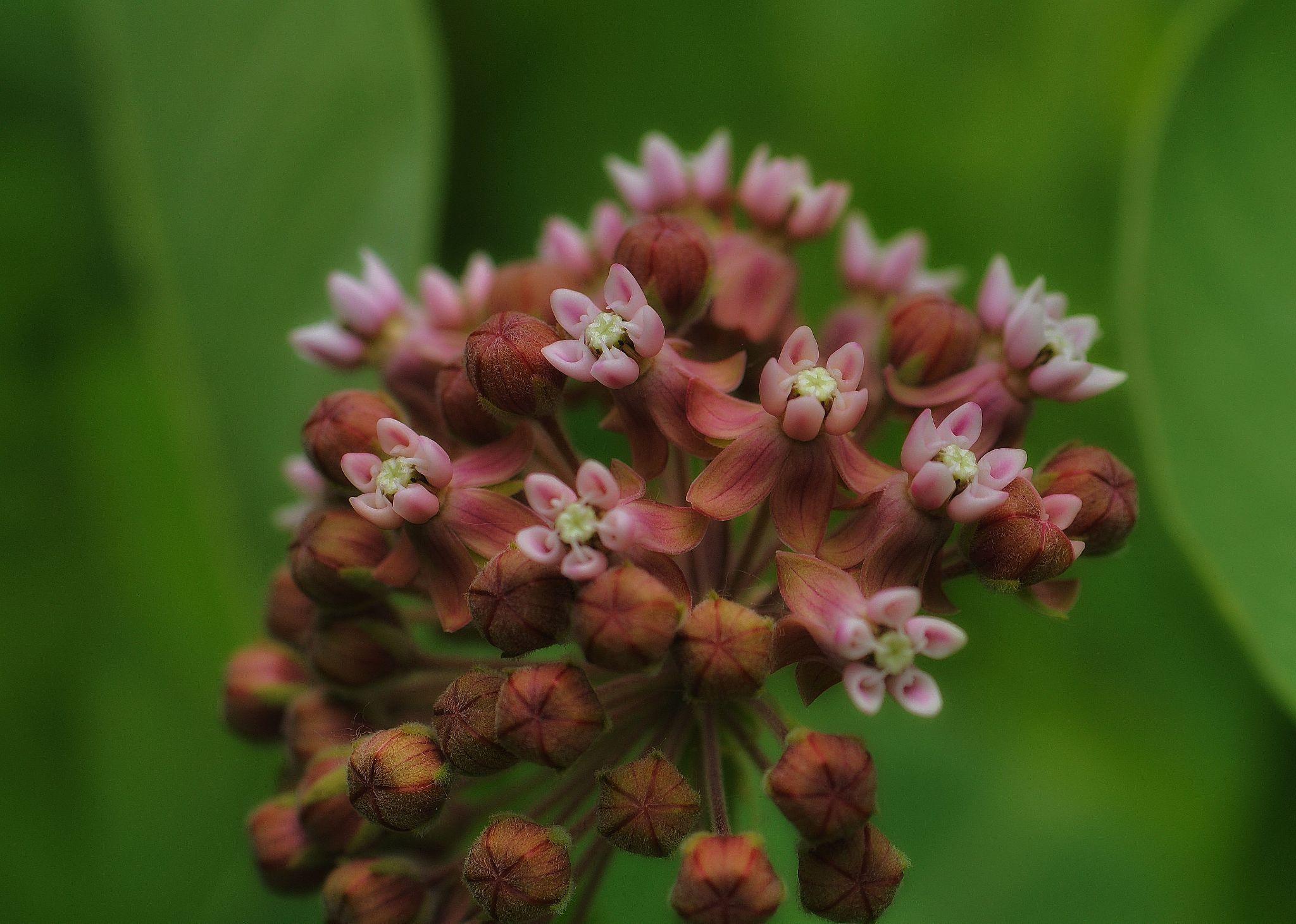 Période d'inventaire
Dates importantes à retenir
Début

Dès que des asclépiades ou des plantes en floraison sont présentes sur le site
À l’arrivée des monarques 

Fin

Jusqu’à ce qu’il n’y ait plus de monarques présents

Dates

Du 1er mai au 15 octobre
André Sarrazin
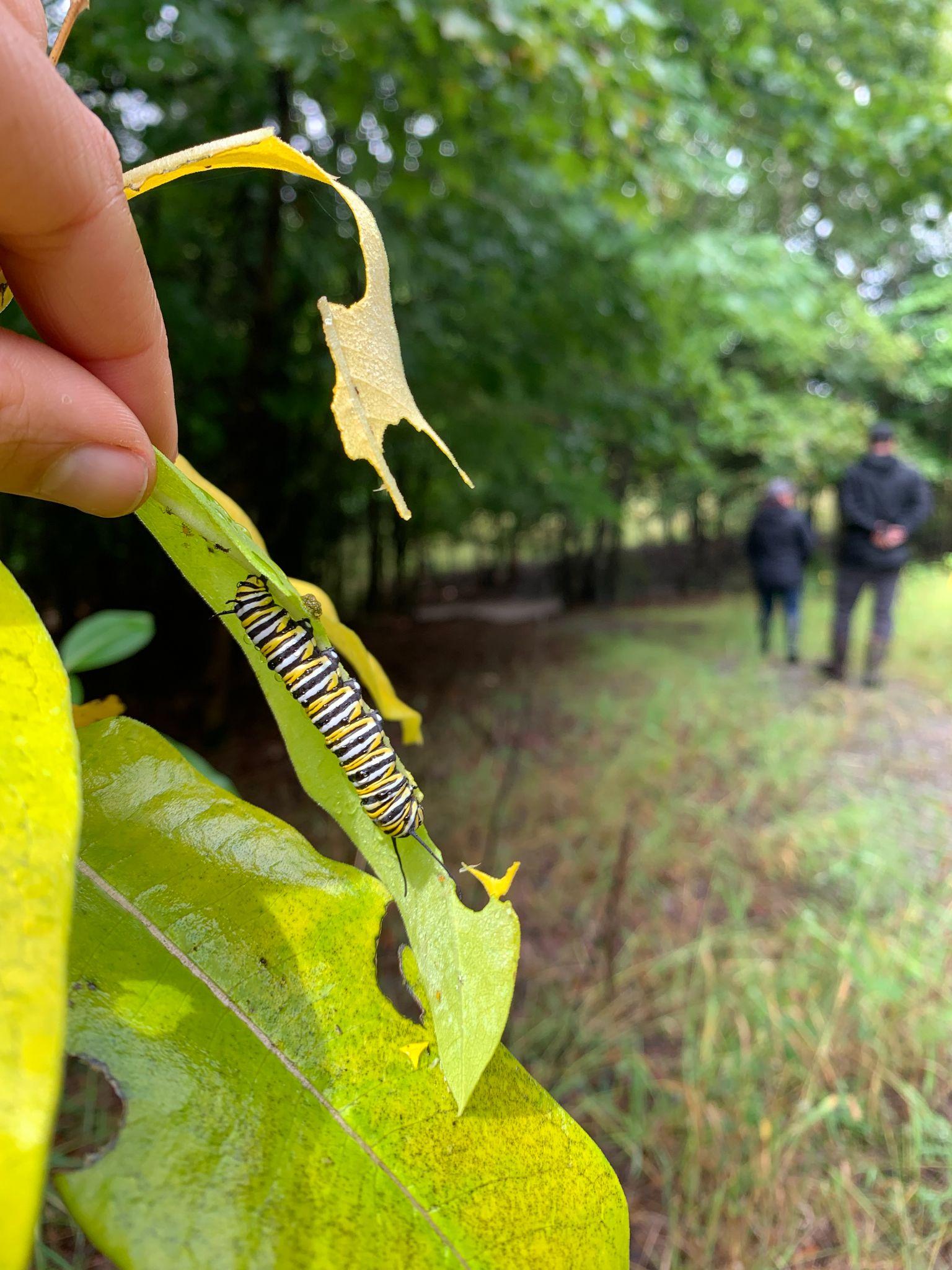 Meilleures pratiques
Pour des données plus représentatives
Il est recommandé de répéter des inventaires dans les mêmes sites à plusieurs reprises tout au long de l’été en se basant sur les fréquences d’inventaire recommandées.

Il est déconseillé de visiter des sites une seule fois. 

Un écosystème est une entité dynamique avec une flore et une faune qui évolue au cours des saisons. Ainsi, multiplier les inventaires d'un site permet de mieux le comprendre sur une période de temps.

Des données à long terme sont extrêmement utiles aux scientifiques pour bien comprendre les interactions entre les espèces et l'environnement à l'étude.
Agathe Moreau
[Speaker Notes: Le message à retenir : Mieux vaut surveiller les mêmes sites plusieurs fois dans la saison
PLUTÔT QUE
Visiter plusieurs sites une seule fois..... expliquer pourquoi]
Exemple des meilleures* pratiques
Le calendrier d'inventaire idéal pour 1 site
1 x 1 h = 1h
17 x 30 min = 8.5h
4 x 4 h = 16h
12 x 1 h = 12h
8 x 30 min = 4h
Total = 41.5h par site pour 1 personne

2 pers. = 83h

(Prévoir du temps de déplacement)
*VOTRE calendrier peut être adapté selon vos ressources, vos disponibilités et vos intérêts en conservation. Ainsi, vous pouvez choisir la fréquence de visite différente, et les activités qui correspondent à vos besoins.
Le temps alloué à chaque activité ici est une estimation.
Cet exemple ne figure pas dans le protocole.
Exemple d'un organisme qui ne fait que l'activité 1
Un calendrier d'inventaire modifié pour 1 site
1 x 1 h = 1h
4 x 30 min = 2h
4 x 4 h = 16h
0 x 1 h = 0h
0x 30 min = 0h
Total = 19h par site pour 1 personne

2 pers. = 38h

(Prévoir du temps de déplacement)
Dans ce scénario, l'organisation pourrait avoir un mandat de caractérisation d'habitat potentiel, sans forcément s'être engagé à mener des décomptes de monarques.
Cet exemple ne figure pas dans le protocole.
Le portail MMx
Une plateforme pour colliger tous les inventaires MMx au Canada
Avec le soutien de ECCC, notre équipe a créé un portail Web pour permettre à toutes les organisations participantes de soumettre leurs données d'inventaire.

Après chaque inventaire, il est recommandé de soumettre vos données dès que possible et garder les copies papiers des feuilles de prise de données pour vos archives.

Durant la formation, nous explorerons le portail MMx et expliquerons comment : 

se créer un compte;
enregistrer son organisation;
personnaliser son profil;
soumettre des données d'inventaires, et;
se référer au tutoriel (à venir) sur le site web de MMx.
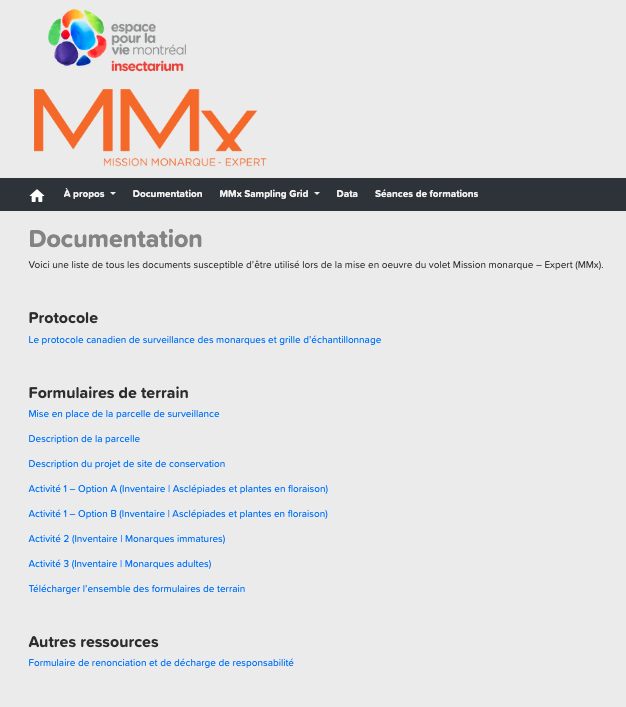 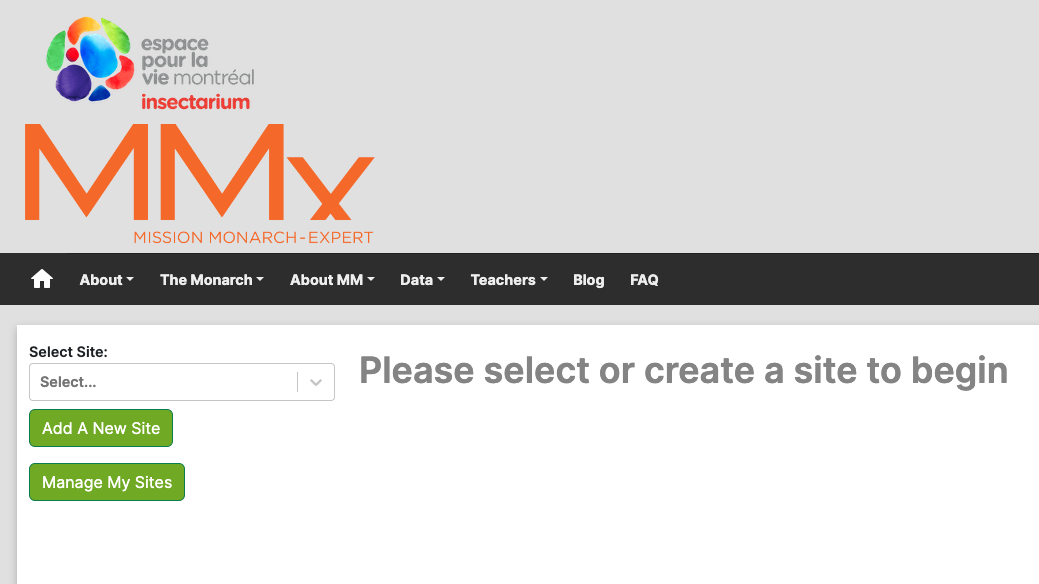 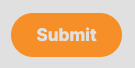 Soutien disponible
Site web et portail de soumission des données
Protocole et formulaires
Grille d'inventaire 
MMx
Formations et accompagnement
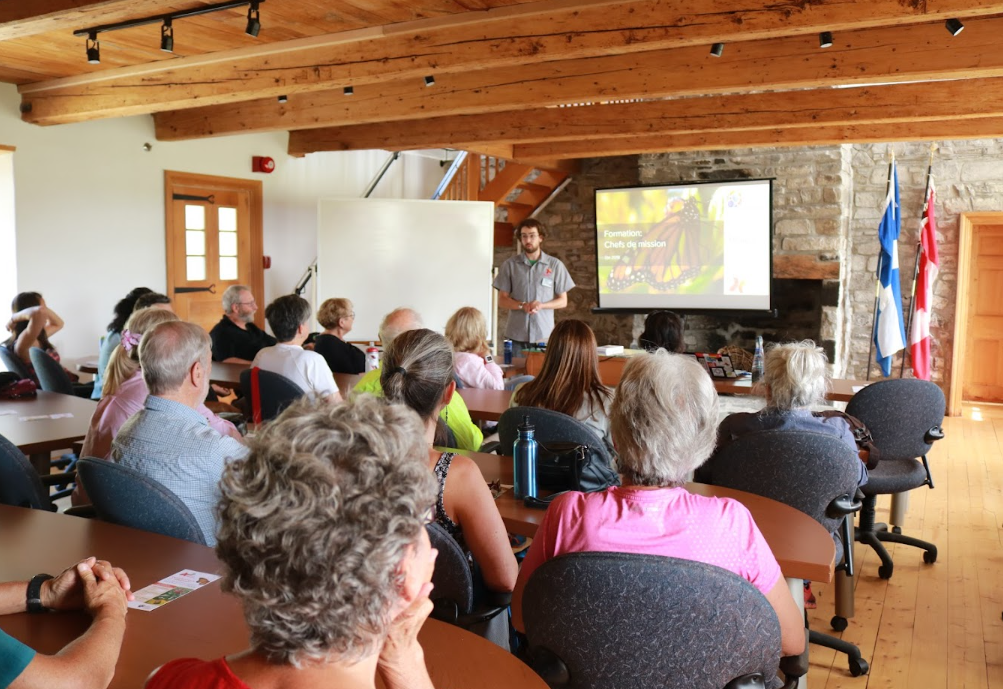 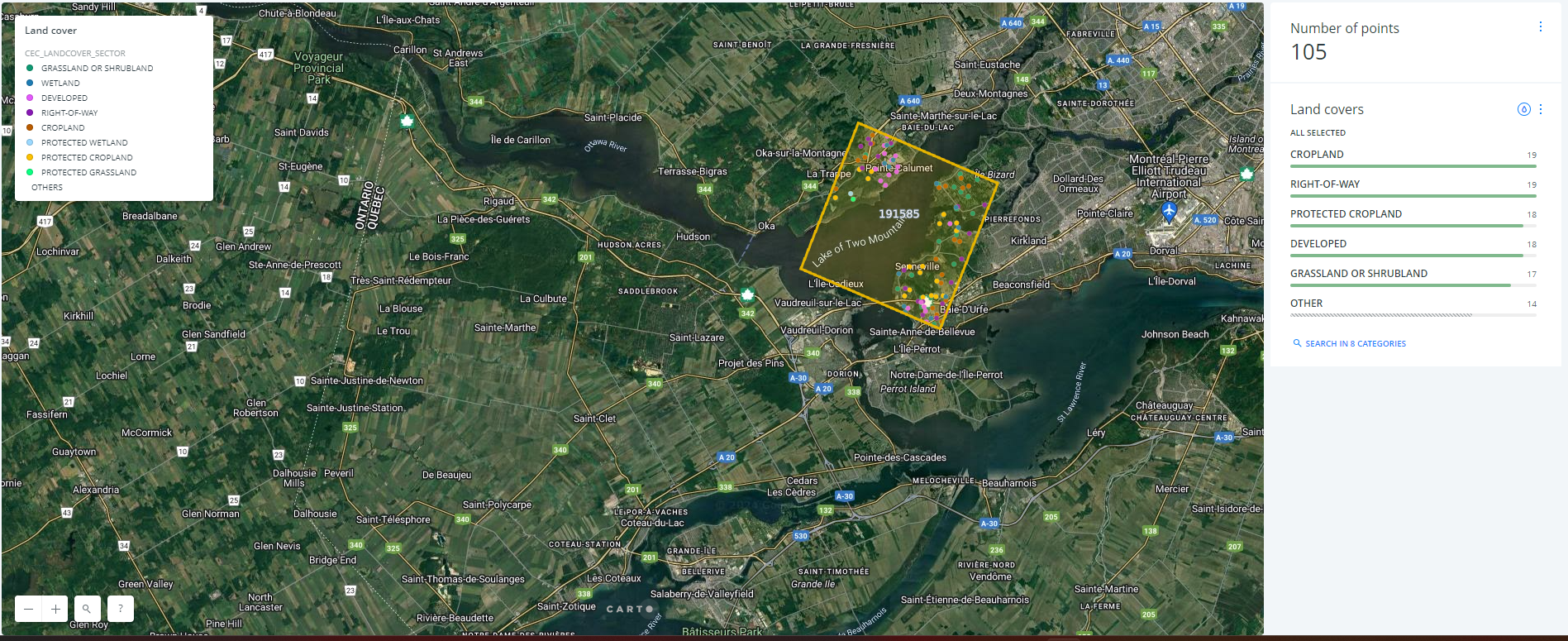 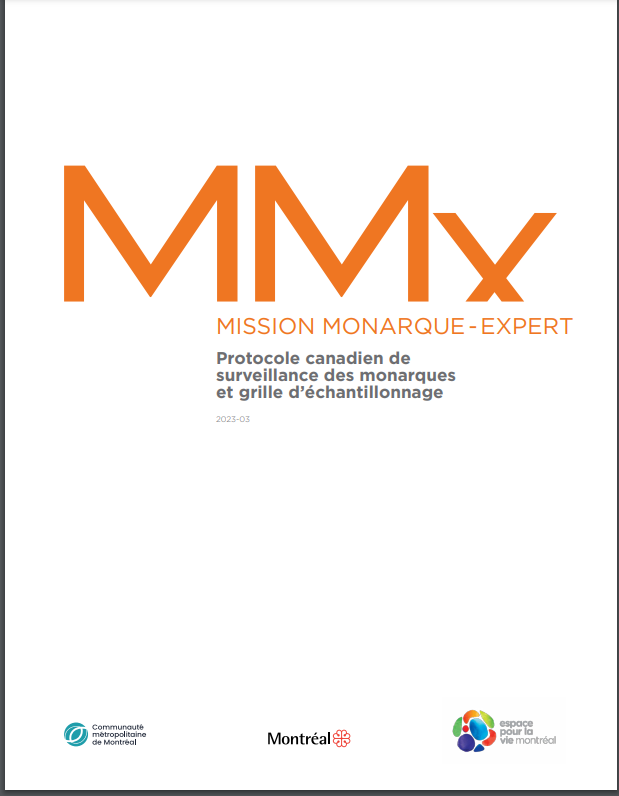 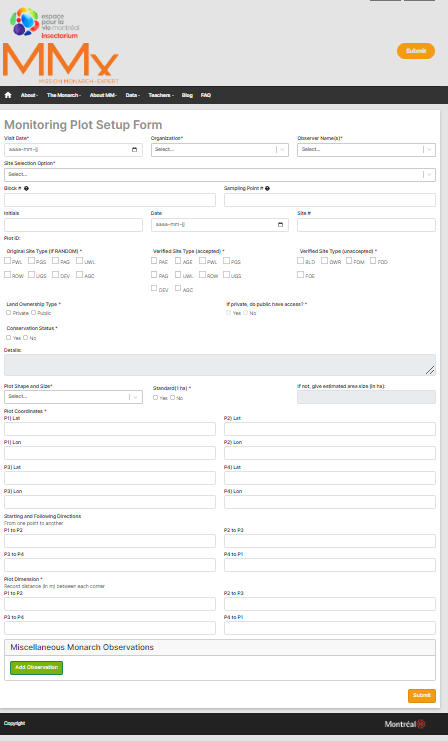 25
25
Pause (10 min)À suivre : Sélection de site, mise en place et description de la parcelle (p. 9-24)mmx.mission-monarch.org
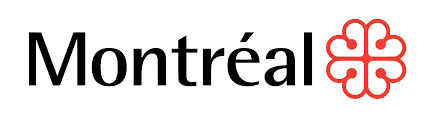 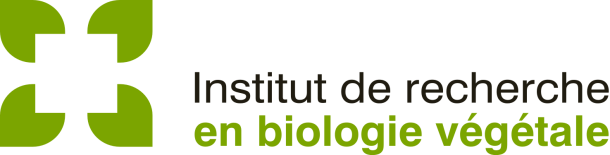 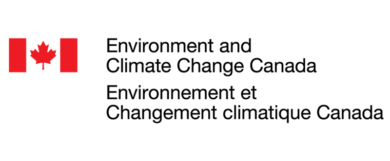 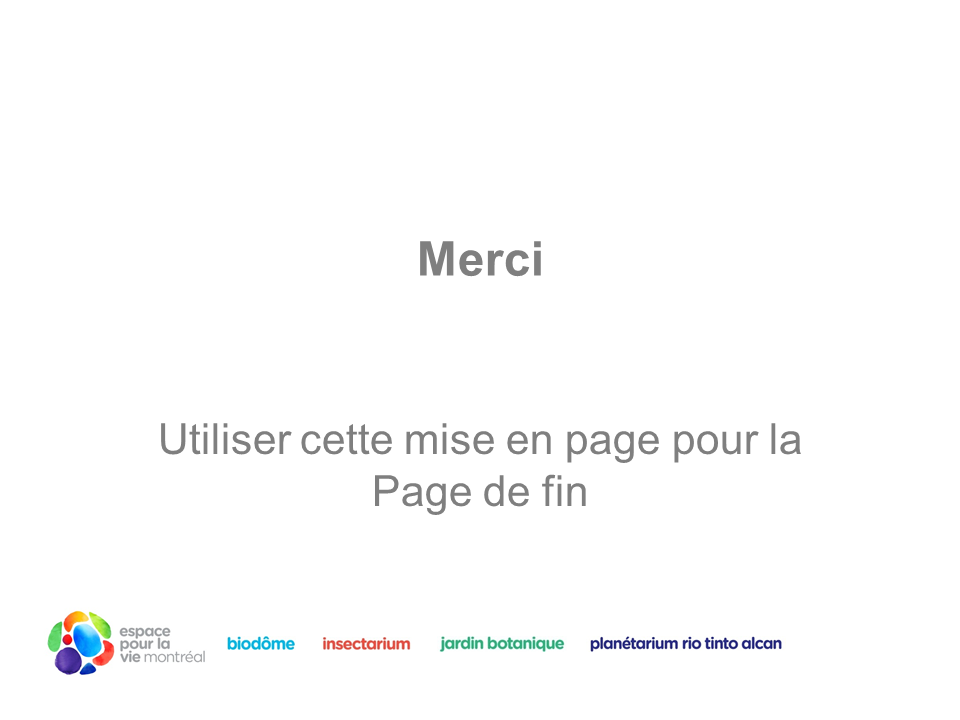 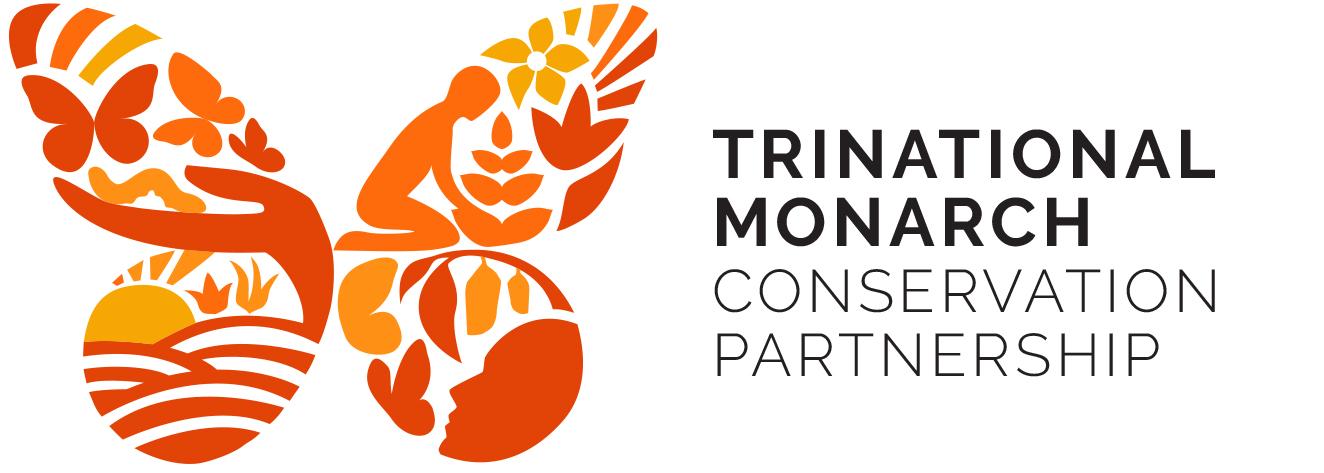 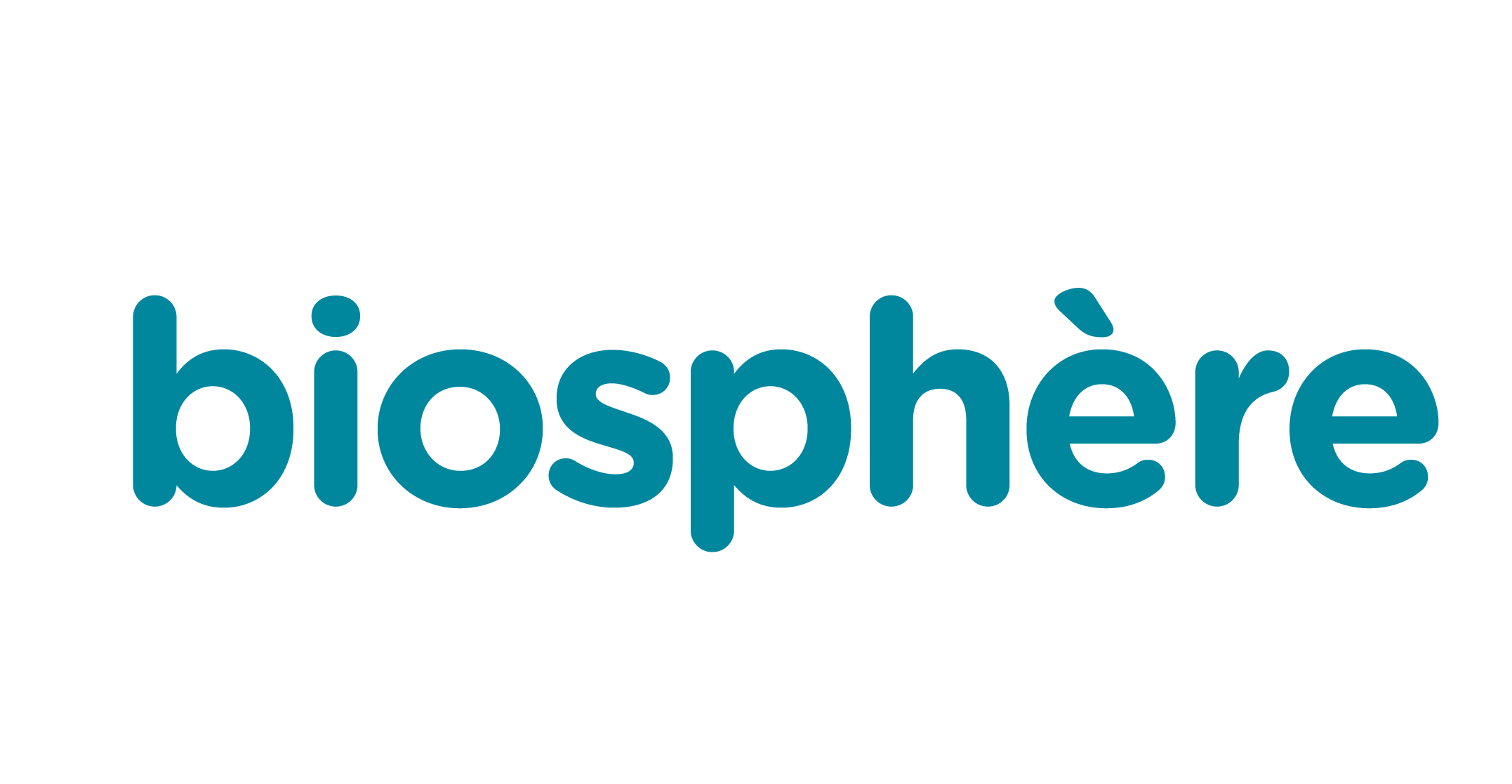